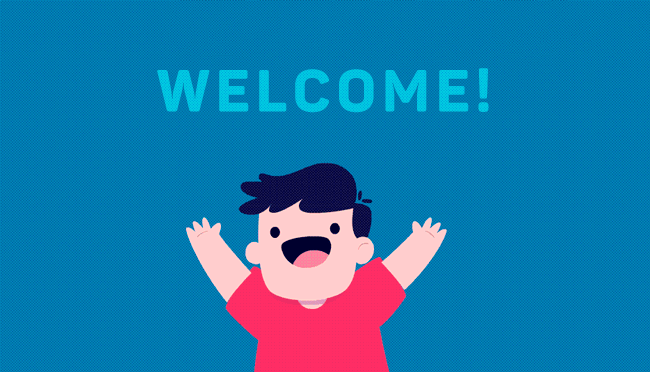 Look at the timetable 
and answer the questions.
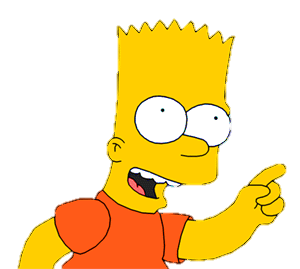 SCHOOL TIMETABLE
When do we have English?
On Monday at a quarter past nine and on Friday at twenty past eight.
CHECK
SCHOOL TIMETABLE
When do we have maths?
On Monday at twenty past eight and on Wednesday at half-past ten
CHECK
SCHOOL TIMETABLE
When do we have P.E.?
On Tuesday at a quarter past nine and on Thursday at twenty-five past eleven
CHECK
SCHOOL TIMETABLE
When do we have art?
On Monday at twenty-five past eleven and on Friday at a quarter past nine
CHECK
SCHOOL TIMETABLE
When do we have literature?
On Tuesday and Thursday 
at twenty past eight
CHECK
Which part of the school day do you like the most? Why?
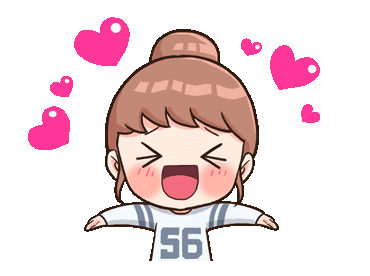 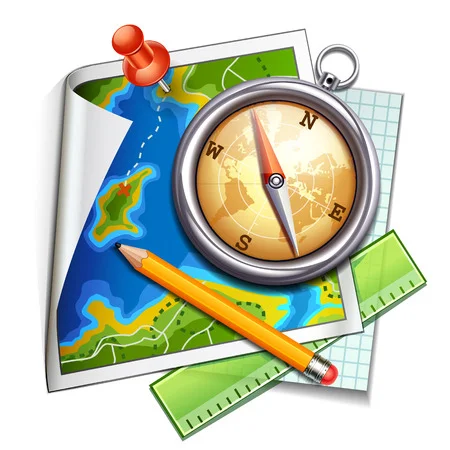 UNIT 6 
SURVIVAL
LESSON 6: WRITING
A blog
✔ Activity 1: Read Thanh’s blog. Who is the information in this blog for? What advice does Thanh give about school work?
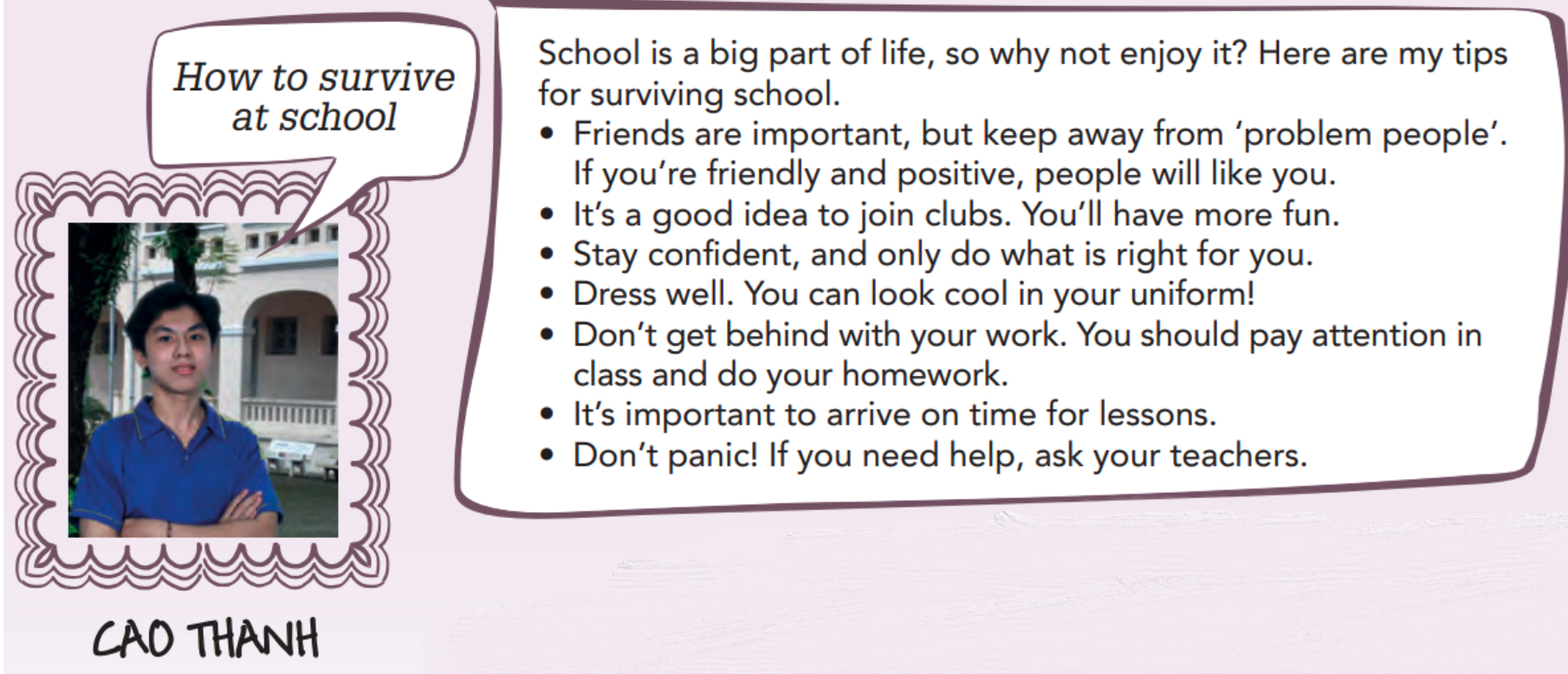 ✔ Activity 2: Complete the Key Phrases with words from the blog.
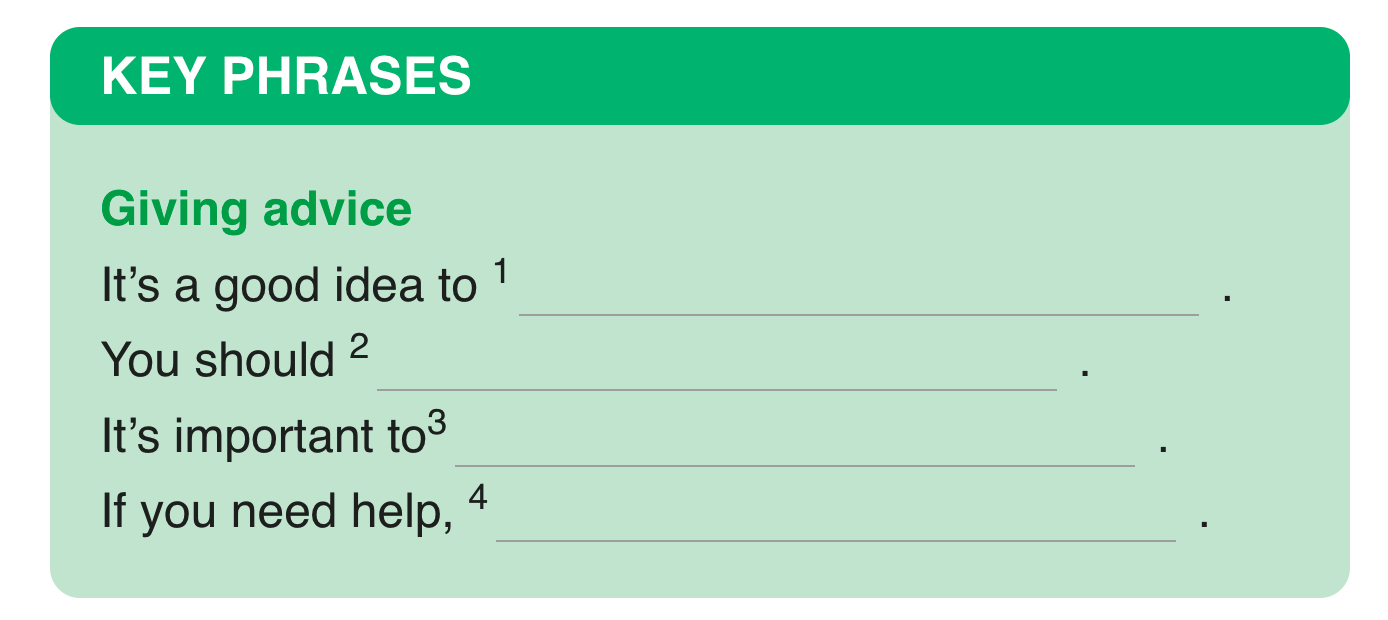 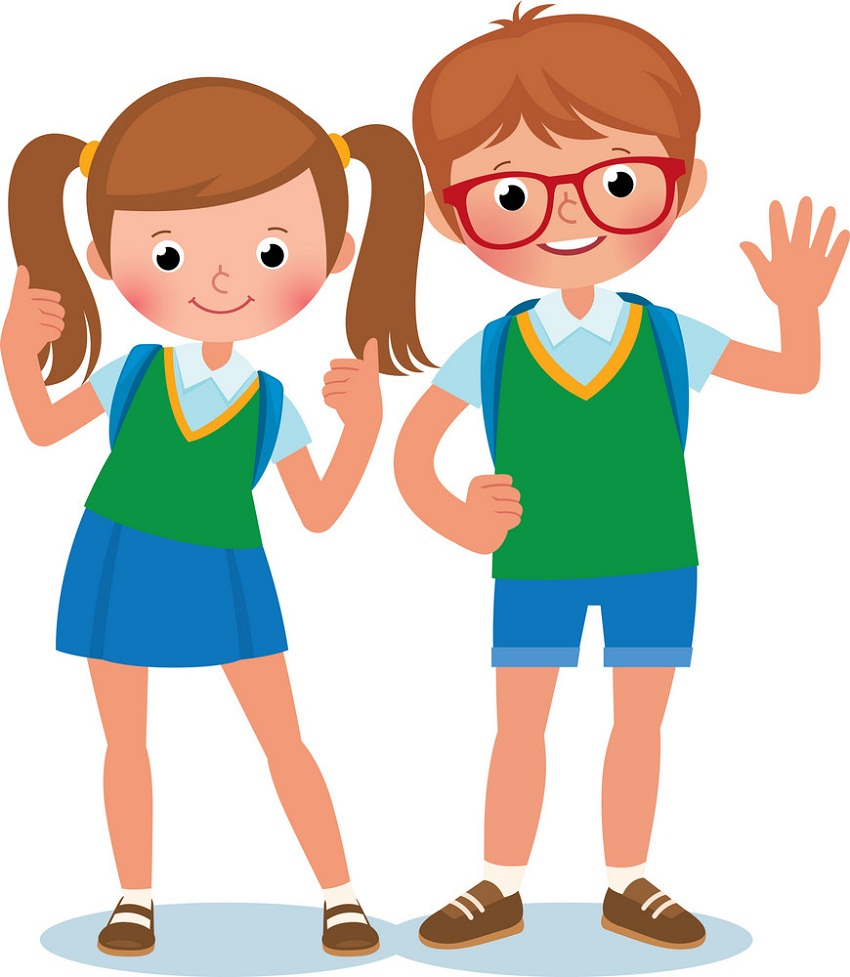 join clubs
pay attention in class
arrive on time for lessons
ask your teachers
Language point:
Imperatives
✔ Activity 3: Cover the text. Can you remember the advice? Complete the sentences. Then read the text and check your answers.
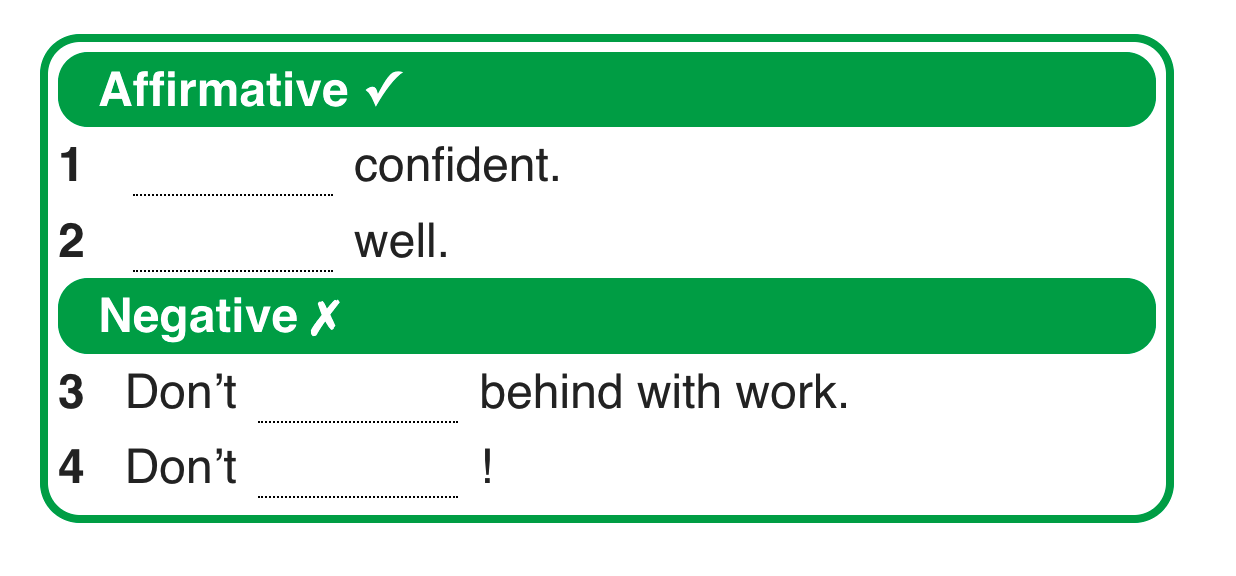 STAY
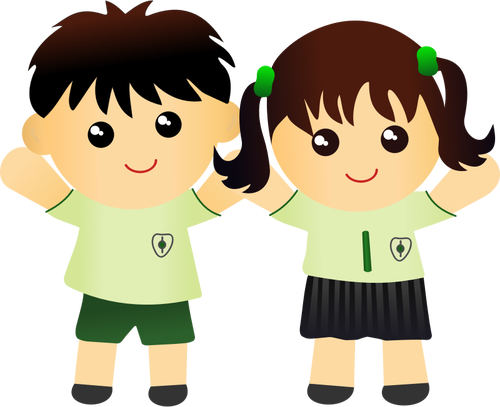 DRESS
GET
PANIC
✔ Activity 4: Complete the imperative sentences with the verbs in the box.
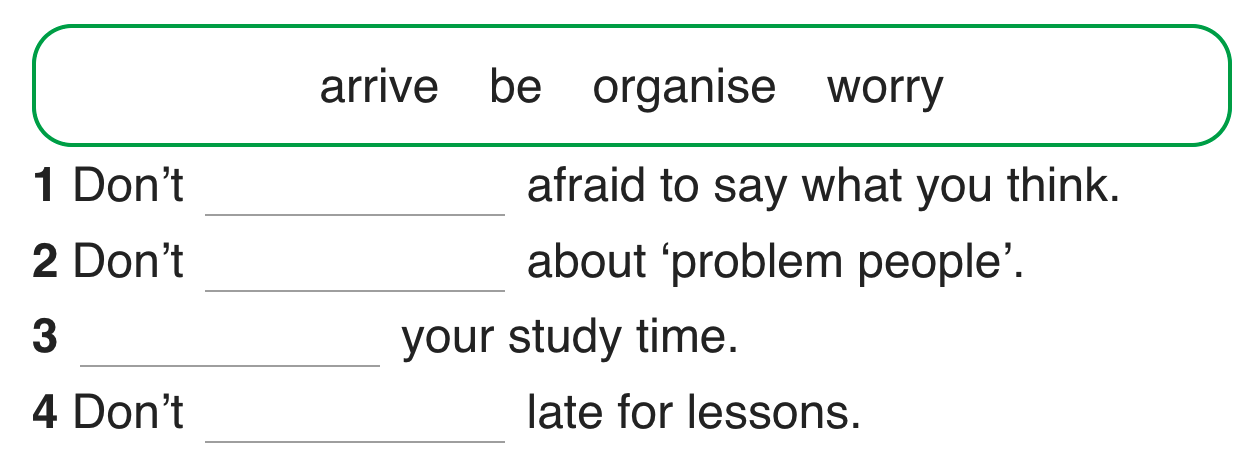 be
worry
Organise
arrive
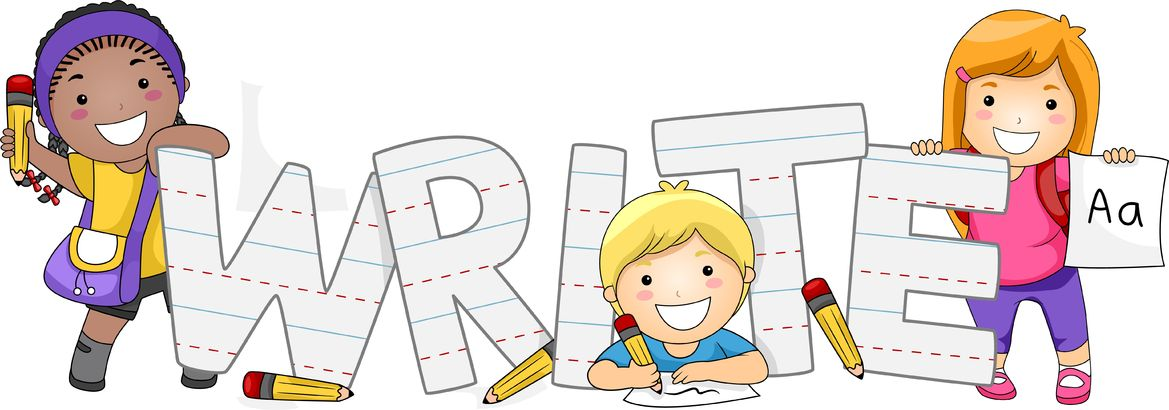 ✔ Activity 5: Follow the steps in the Writing guide.
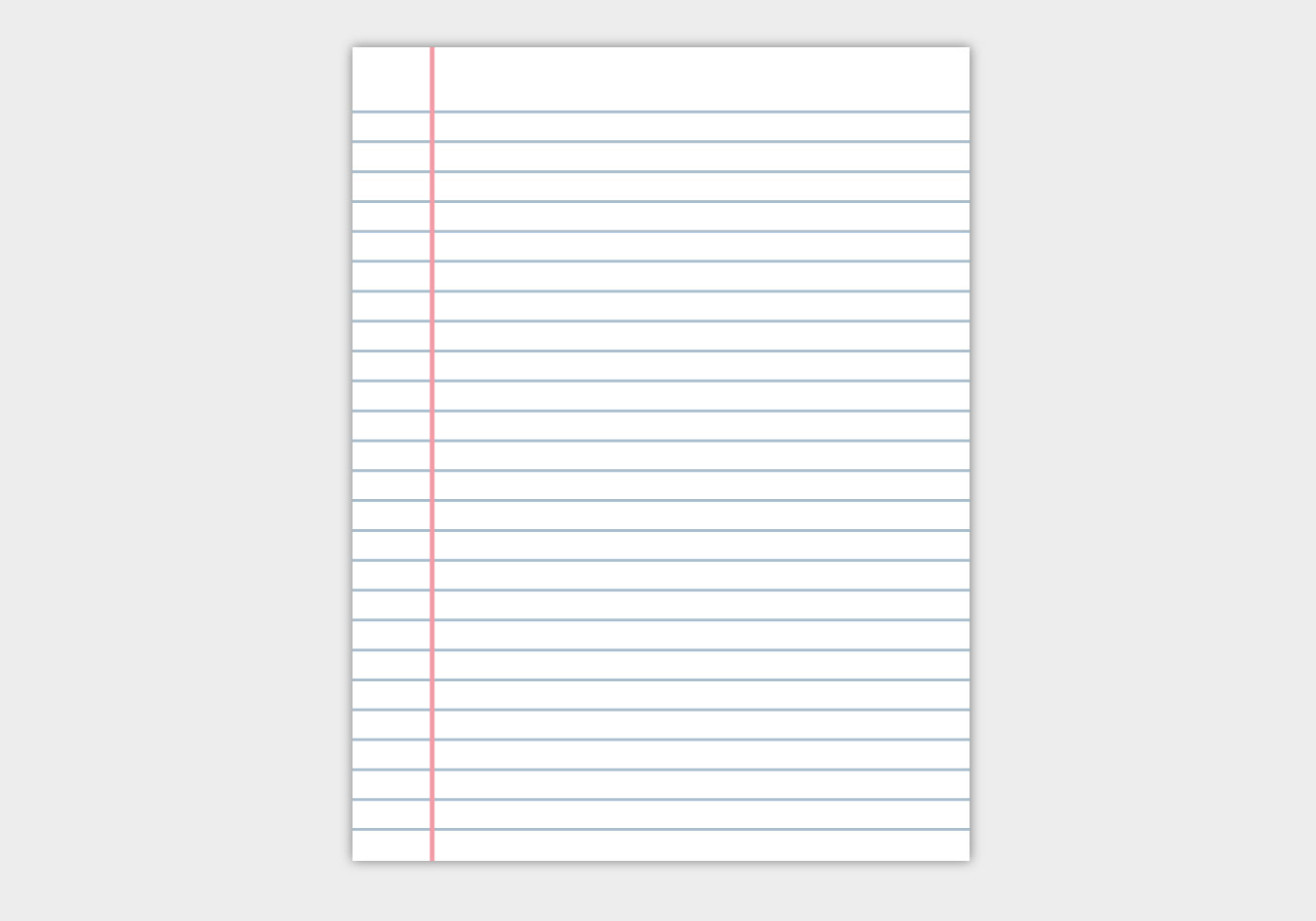 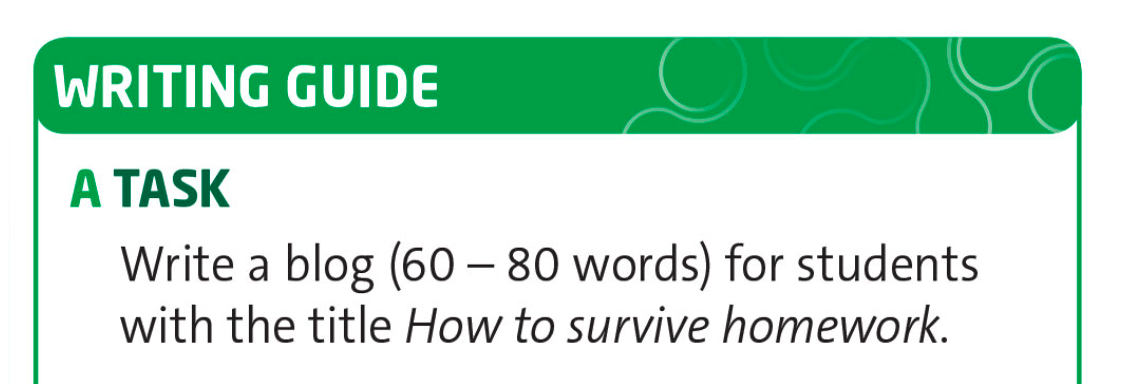 ✔ Activity 5: Follow the steps in the Writing guide.
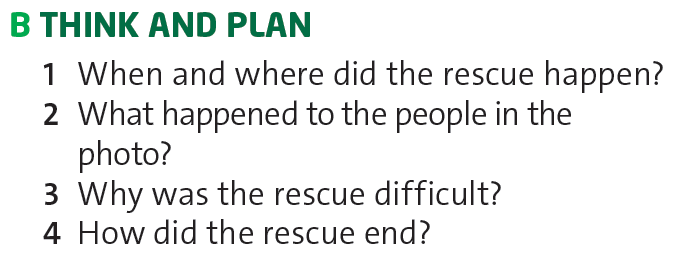 When should you do it?
What problems do students have with homework?
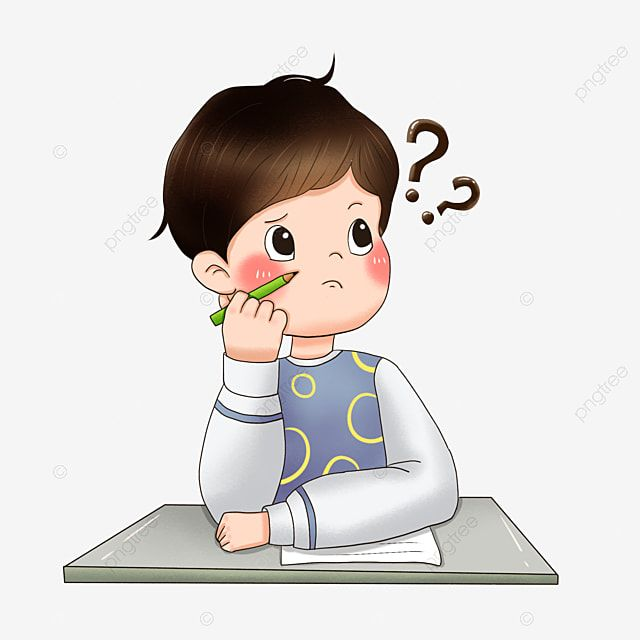 Where can you get help?
What can you do if it is very difficult?
What about weekend?
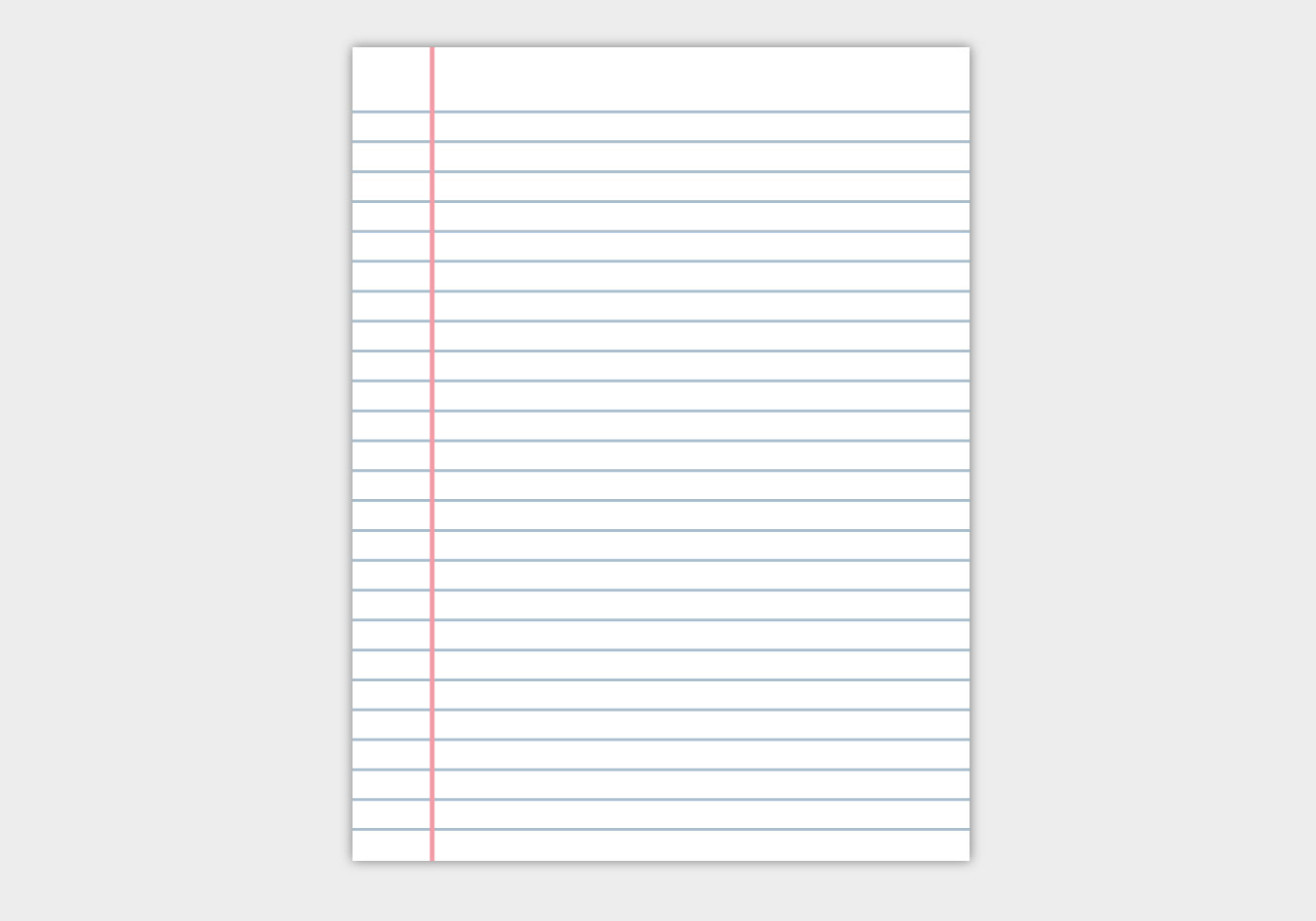 ✔ Activity 5: Follow the steps in the Writing guide.
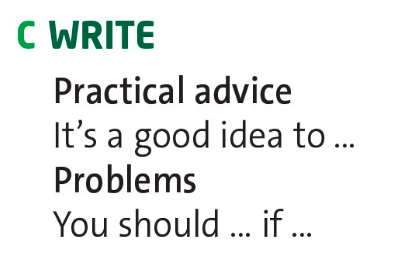 How to survive homework
Homework is … Here are my tips …
It's a good idea to …
You should … if …
Do …
Don't …
It's important to …
✔ Activity 5: Follow the steps in the Writing guide.
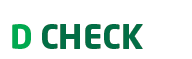 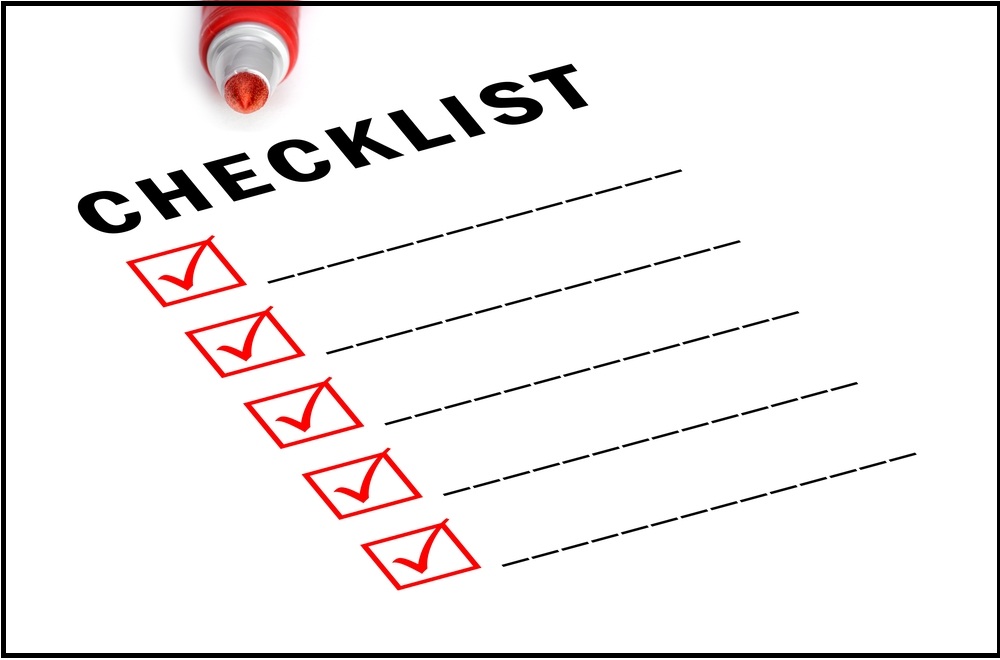 your use of imperatives
should and shouldn't
first conditional
the neatness of your report
spelling
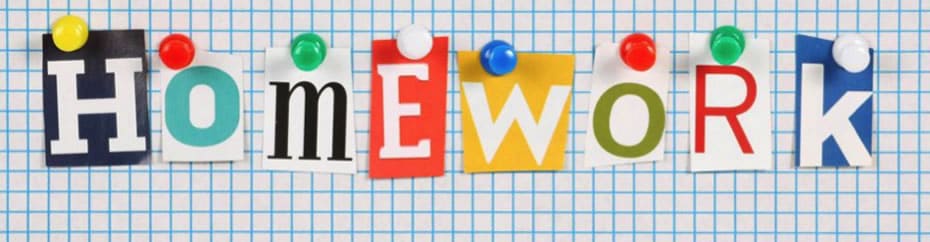 - Learn by heart all the structures.
.- Workbook: Exercises p.43
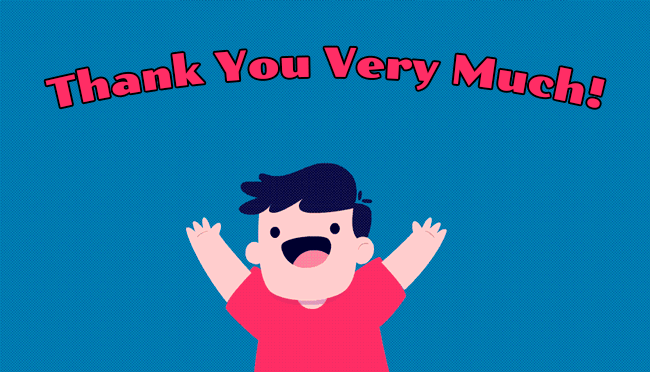